Jeopardy
Unit 1
Unit 2
Unit 3
Unit 4
Unit 5
$100
$100
$100
$100
$100
$200
$200
$200
$200
$200
$300
$300
$300
$300
$300
$400
$400
$400
$400
$400
$500
$500
$500
$500
$500
Final Jeopardy
1 - $100
Biology is the study of
Life
1 - $200
What is a hypothesis?
Testable possible explanation of an observation
1 - $300
Convert 7.0 cm to mm
Convert 5.21 Hg to grams
Convert 6.21 mL to L
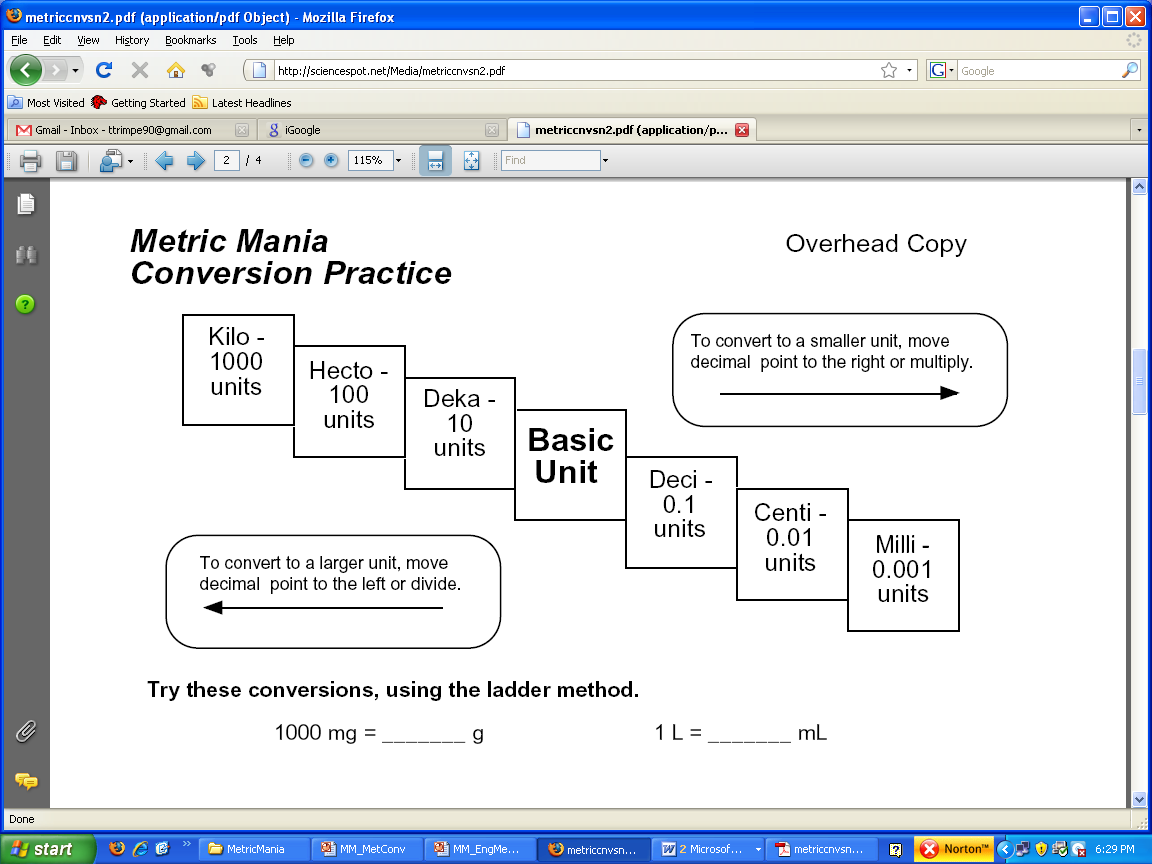 70 mm, 521 g, .00621 L
1 - $400
What is the difference between independent and dependent variables?
Independent: “the cause” the factor being tested; Dependent: “what is being measured”
1 - $500
Which of the following is/are not considered characteristics of life? 
Made of Cells
Complexity
Reproduce
Grow and Develop
Movement
Metabolism
Respond to Stimulus
Homeostasis
Adapt and Evolve
Complexity, Movement
2 - $100
All organic compounds contain what element?
Carbon
2 - $200
What are the three parts of an atom? And what are the charges?
Proton-Positive, Neutron-Neutral, Electron-Negative
2 - $300
What is the difference between ionic and covalent bonding?
Ionic-electrons transferred, covalent-electrons shared
2 - $400
If we did not have enzymes, what problem would that create in the human body?
Reactions would occur too slowly to support life processes.
2 - $500
Using this element information to draw the correct Bohr Model for Oxygen.
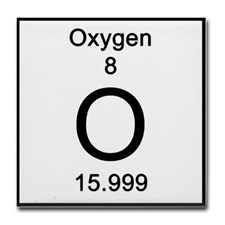 3 - $100
What is the structure called that performs a specific function inside of the cell?
Organelle
3 - $200
What are the differences between eukaryotes and prokaryotes?
Eukaryotes have a nucleus and membrane-bound organelles, prokaryotes do not.
3 - $300
What is diffusion?
When a solution moves from an area of high concentration to an area of low concentration
3 - $400
What does the cell theory state?
All living things are made of cells
Cells are the basic unit of structure and function in an organism
Cells come from the reproduction of existing cells
3 - $500
What is the correct order of organization from atoms to organisms?
AtomElementsMoleculesCellsTissuesOrgans Organ SystemsOrganism
4 - $100
What is the ultimate original source of energy for all living things?
THE SUN!
4 - $200
Why is cellular respiration called aerobic respiration?
Requires oxygen
4 - $300
What happens in place of cellular respiration when oxygen is not present? And what are the two different types of that process?
FERMENTATIONLactic Acid or Alcoholic
4 - $400
What are the two stages in photosynthesis and where do each occur?
Light-Dependent: Thylakoid 
Calvin Cycle: Stroma
4 - $500
What elements are found in Nucleic Acids?
Carbon, Hydrogen, Oxygen, Nitrogen, Phosphate
5 - $100
During DNA replication, a DNA strand that has bases CTAGGT, will be paired with what sequence?
GATCCA
5 - $200
Refer to the illustration. The entire molecule is called a _______________
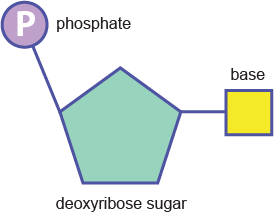 Nucleotide
5 - $300
What does Chargaff’s rule state?
The amount of adenine equals the amount of thymine and the amount of guanine equals the amount of cytosine.
5 - $400
What enzyme is responsible for adding nucleotides to the exposed DNA template?
DNA Polymerase
5 - $500
What is DNA named after?
The sugar (deoxyribose)
Final Jeopardy
Name the four functional groups. Then write the formulas for at least three of them.
The Four Functional Groups:
Hydroxyl-OH
Carboxyl-COOH
Phosphate-H2PO4 
Amino-NH2